第3节   密度知识的应用
课程导入
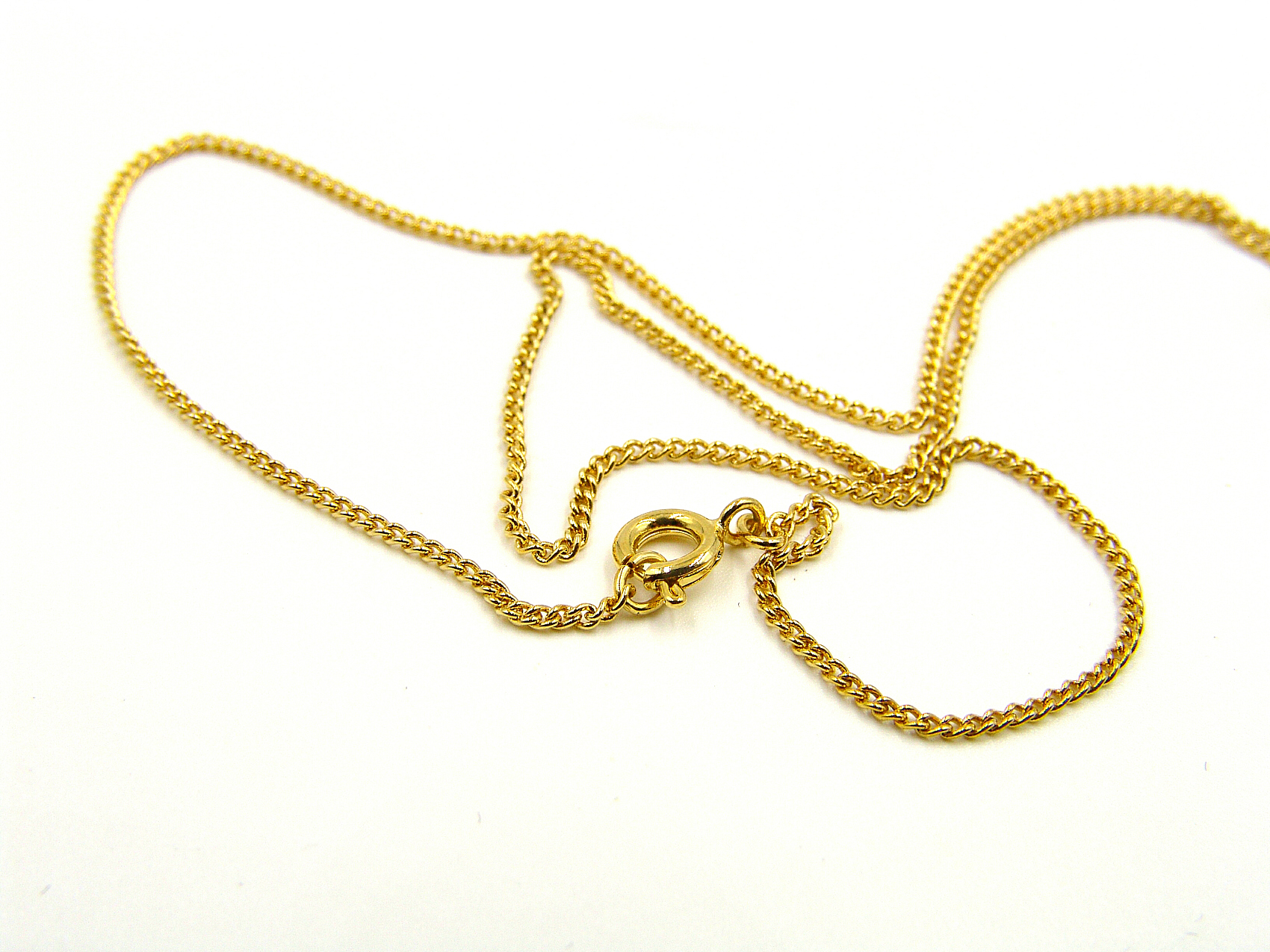 小明妈妈新买了一条金项链，如何鉴别它是不是纯金的呢？
课程导入
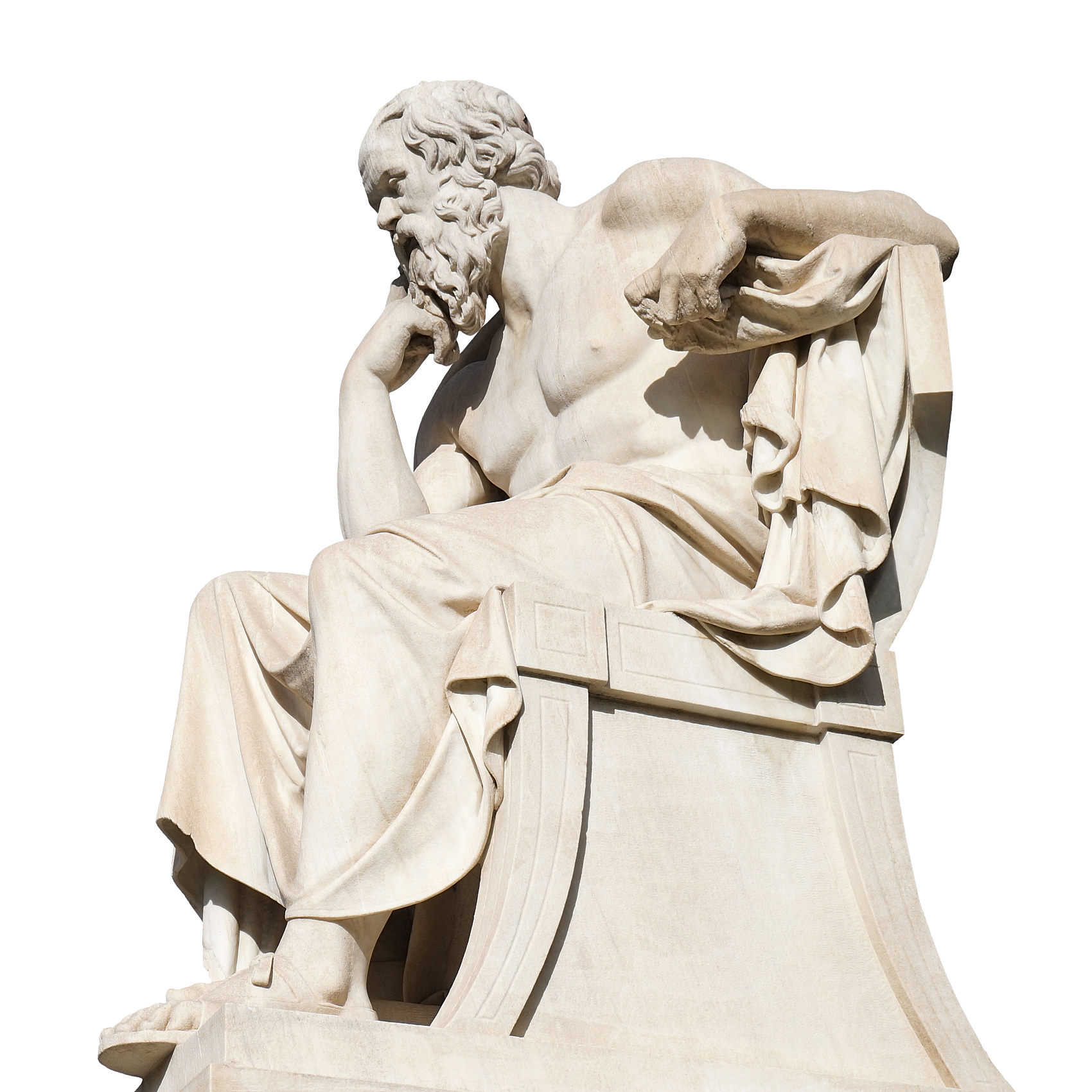 如何知道右边雕像的体积大小呢？
课程导入
复习回顾
密度公式：
质量
求质量
推导公式
密度
鉴别物质
求体积
体积
以上三个式子，可分别用来计算密度、质量和体积。
课程讲授
学查密度表
活动：查密度表
常见固体的密度（常温常压）
课程讲授
学查密度表
活动：查密度表
常见液体的密度（常温常压）
课程讲授
学查密度表
活动：查密度表
常见气体的密度（0℃，1个标准大气压下）
课程讲授
学查密度表
活动：查密度表
对比观察三个表格数据，你能看出什么规律？
1. 一般：ρ固＞ρ液＞ρ气  。 
2. 同种物质的密度相同，不同种物质密度一般是不同的。（个别特殊物质密度相同，如冰和石蜡）
3. 同种物质状态不同时密度不同：如冰和水。
4.物质密度和温度、气压有关。
课程讲授
密度知识的应用
1. 鉴别物质
例题  有一枚纪念币的质量为16.1 g，体积为1.8cm³，试求这枚纪念币的密度，并判断它是金币还是铜币。
列出已知量，
  统一单位
明确要求解的未知量
列公式，数据代入，
   得出结果
解：
课程讲授
密度知识的应用
2. 计算体积
某城市有一座大理石雕塑，已知大理石的密度为2.7×103kg/m3,这座雕塑的质量为18.5t，它的体积是多少？
已知：ρ=2.6×103kg/m3，m=18.5t=1.85×104kg
求：V
答：它的体积大约是7.1m3。
解：由
课程讲授
密度知识的应用
3. 计算质量
某地有一水库，已知它的最大容积为7.5×106m3，那么，这个水库最多可以蓄多少吨水？
已知：ρ水=1.0×103kg/m3，V 水=7.5×106m3
求：m
得 m = ρV =1.0×103kg/m3×7.5×106m3=7.5×109kg=7.5×106t
答：这个水库最多可以蓄水7.5×106吨。
课程讲授
信息浏览
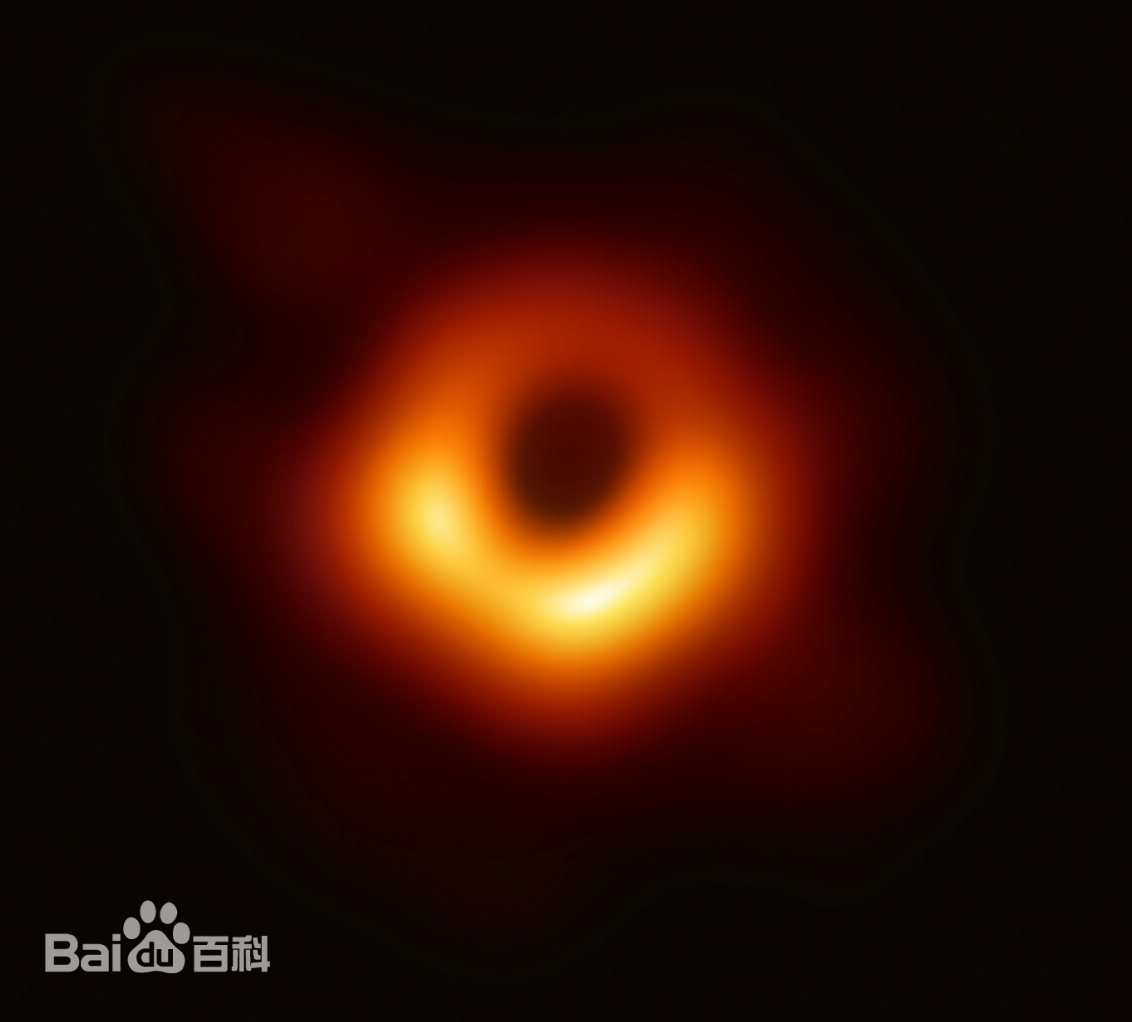 天体物理告诉我们，大质量恒星演化到最后，会形成密度很大的天体，如白矮星、中子星或黑洞。据推测，1cm3的中子星物质的质量约为1.5×109t。
人类拍摄的第一张黑洞照片
计算体积：
鉴别物质：
课程讲授
小结
密度知识的应用
学查密度表
密度知识的应用
计算质量：m =ρV
习题练习
1. 天体物理学告诉我们，恒星在演变过程中，会形成密度很大的天体，如白矮星、中子星或黑洞。据推测，1 cm3中子星物质的质量是1.5×109 t，则中子星的密度为(　　)
  A．1.5×1012kg/m3           B．1.5×1015 kg/m3
  C．1.5×1018 kg/m3          D．1.5×1021 kg/m3
C
解：
习题练习
2. 苏州盘门的钟楼里，有一座唐式铜钟，其质量为9t，它所用铜的体积为多少？
已知：ρ=8.9×103kg/m3, m=9t=9×103kg
求：V
答：它所用的铜的体积为1.01m3。
解：
习题练习
3. 现保存在法国巴黎国际计量局中的国际千克原器，是一个底面直径为39mm、高为39mm的圆柱体。它的密度是多少？
求：ρ
答：它的密度是21.5×103kg/m3。
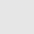 习题练习
4. 一个玻璃杯能装2.5L的水，此时总质量为3kg。求玻璃杯的质量为多少g？
已知：ρ水=1.0×103 kg/m3,  m总=3kg,  V=2.5L=2.5dm3=2.5×10-3 m3
求：m杯
m水 =ρ水V =1.0×103 kg/m3×2.5×10-3 m3=2.5kg
m杯 =m总 － m水 =3kg－2.5kg=0.5kg=500g
解：
答：玻璃杯的质量为500g。
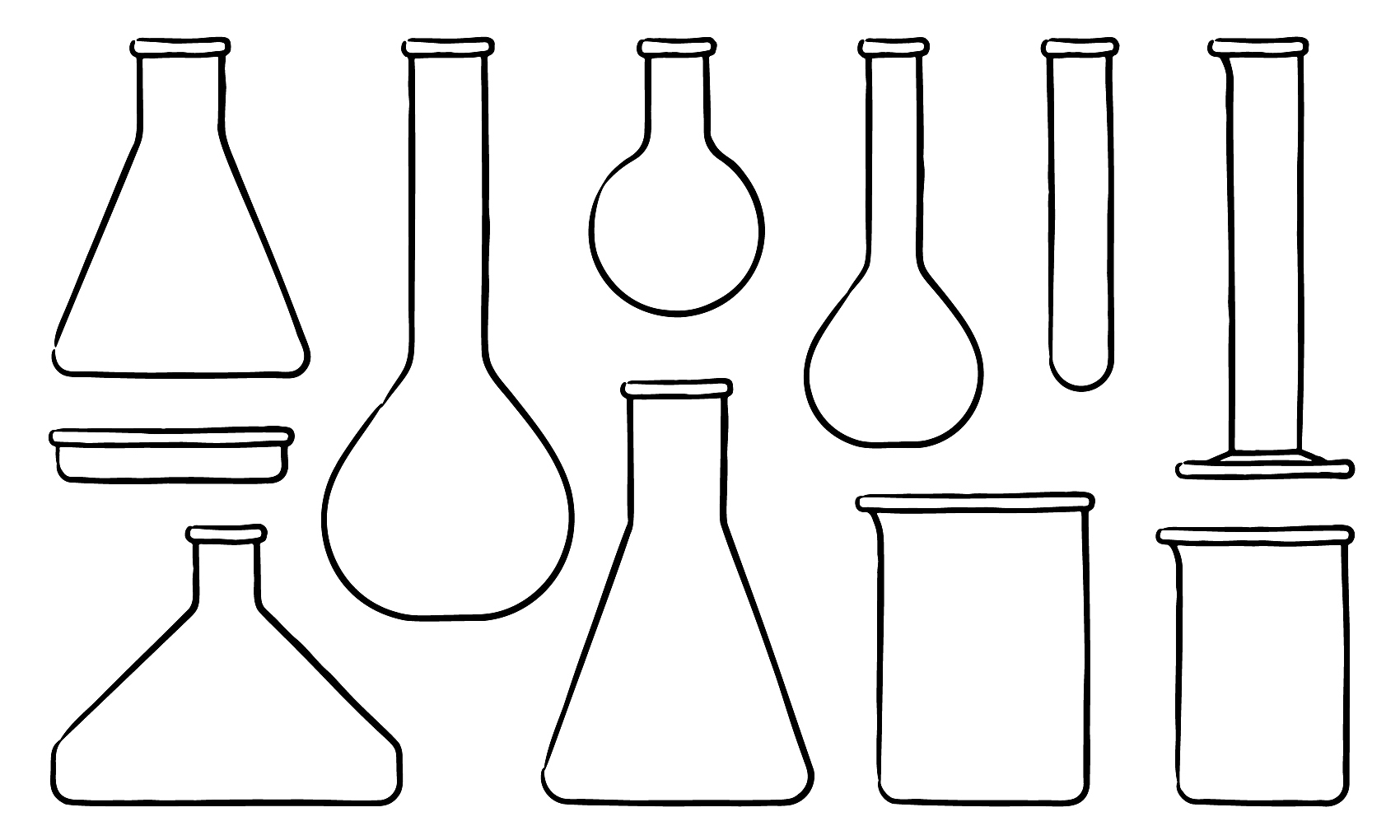 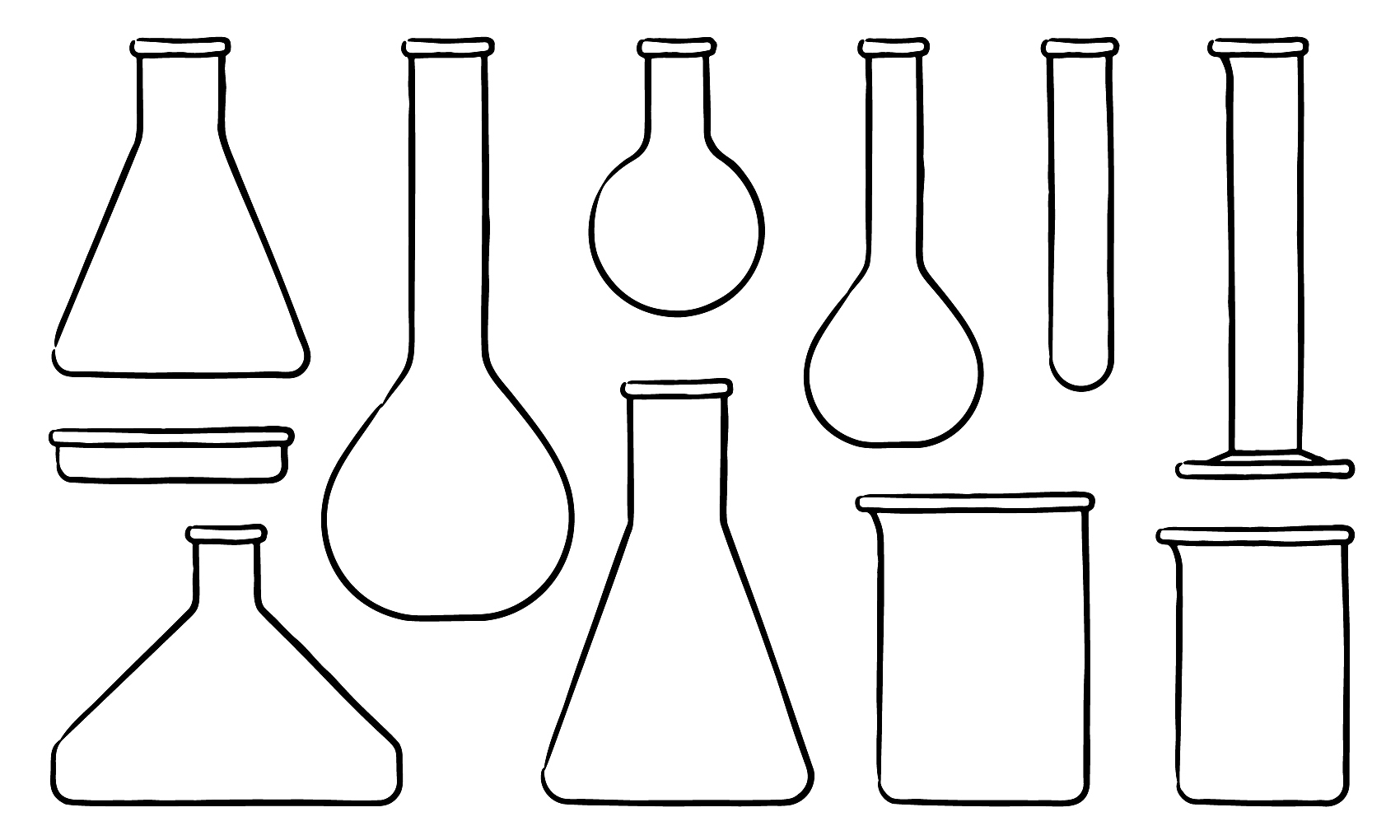 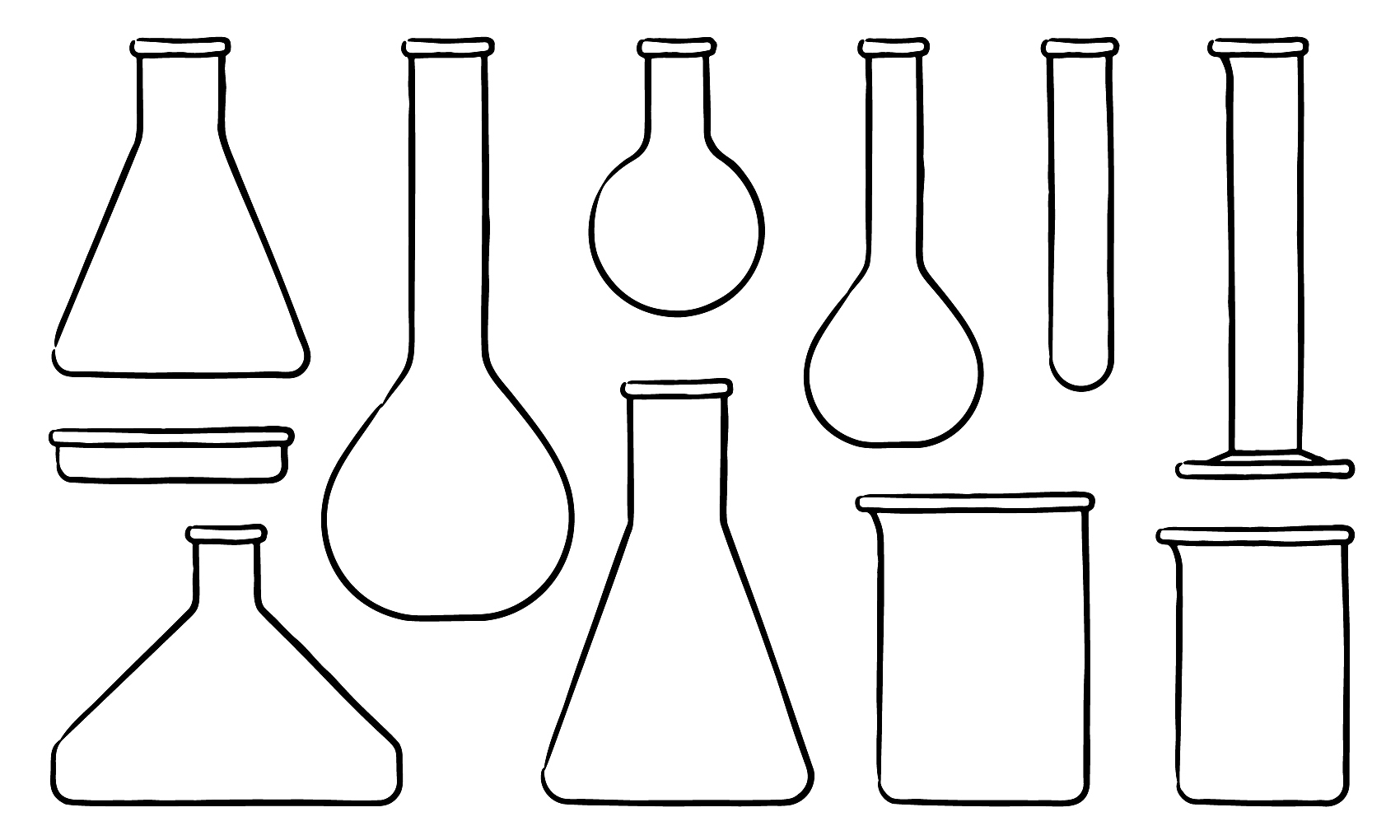 A
B
C
习题练习
5. 如图所示，三个形状相同的烧杯，分别盛有质量相等的水、酒精和硫酸, 根据图中液面的高度并查密度表，可知A杯盛的是           , B杯盛的是          ,C杯盛的是          。
酒精
硫酸
水